Проектная группа ГБОУ гимназии №41
 имени Эриха Кестнера
Проектная группа ГБОУ гимназии №41
 имени Эриха Кестнера
«Возрождение Введенского собора  лейб-гвардии Семеновского полка 
в контексте 
духовно-нравственного воспитания»
Кухарская Т.Б., Петренко Н.В., 
Михальченко О.В., Романовскова О.А., Федорова Г.И.
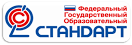 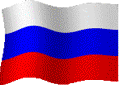 Воспитание патриотизма
через участие обучающихся в общественно значимых проектах , направленных  на распространение идеи Отечества в социуме
«Обеспечение духовно-нравственного развития и воспитания личности гражданина России является ключевой задачей современной государственной политики Российской Федерации»-
 Концепция духовно-нравственного развития и воспитания личности гражданина России.
Создание условий для формирования ценностных установок  учащихся на стремление служить Отечеству
Цель проекта
Формирование у учащихся представлений о роли храмов в истории российского воинства на основе изучения истории Введенского собора лейб-гвардии Семеновского полка
Задачи проекта
Предоставление учащимся знаний о Введенском соборе и Семеновском полке, исторической эпохе их существования;
Развитие у учащихся эстетических переживаний при созерцании храмов, созданных архитектором Константином Тоном;
Воспитание патриотического мироощущения, утверждающего вечную ценность человеческой жизни - служение Отечеству.
ПОЛУЧЕННЫЕ ПРОДУКТЫ ПРОЕКТНОЙ ДЕЯТЕЛЬНОСТИ
Методическое
 пособие  «Утраченные святыни»
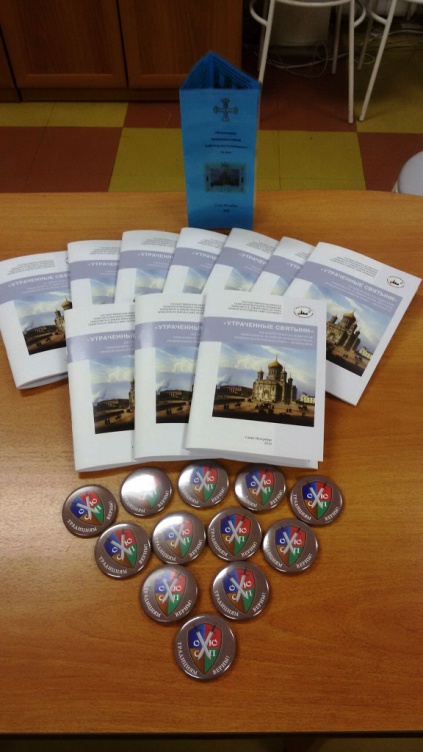 Создание ДОО «Юный семеновец - преображенец»
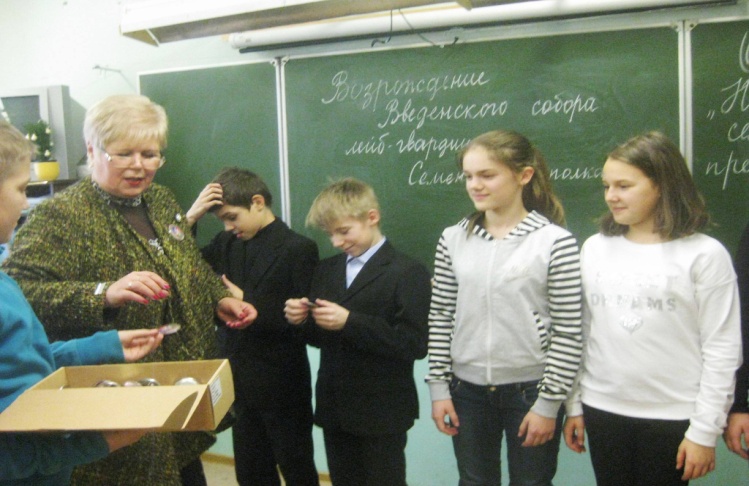 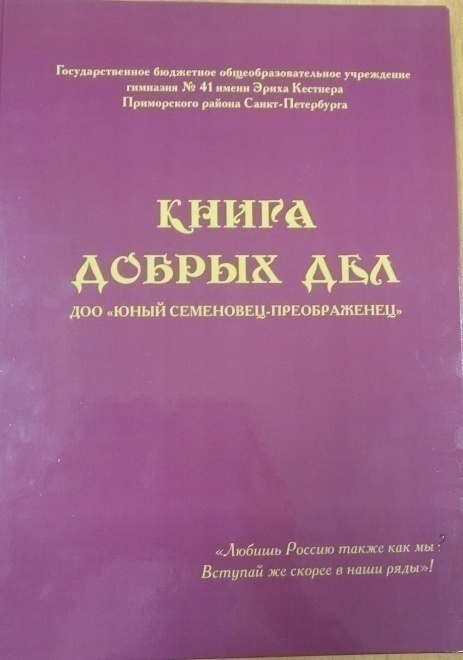 Буклет 
Презентация «Утраченные храмы Константина Тона»
ПРОДОЛЖЕНИЕ  ПРОЕКТА
-создание образовательного путешествия «Утраченные святыни Константина Тона» по городу Санкт-Петербургу, разработка маршрутных листов;
-обращение к более широкому кругу источников -к библиотекам города, 
-интерес к жизни современного Семеновского полка-1го отдельного стрелкового полка;
       -встреча с настоятелем прихода Введения во храм Пресвятой Богородицы лейб-гвардии Семеновского полка   протоиереем Михаилом Погибловым;
      -расширение сетевого взаимодействия..
МЕТОДИЧЕСКАЯ И ПРАКТИЧЕСКАЯ ЦЕННОСТЬ
КЛАССНЫМ РУКОВОДИТЕЛЯМ ОСНОВНОЙ ШКОЛЫ
культурно-творческая стратегия
 воспитания
как оптимальная, открывающая широкие возможности в организации индивидуальной и совместной деятельности учащихся, развития их внутреннего духовно-нравственного потенциала и выработки способности делать выбор в пользу социальной активности.
разработки уроков и внеклассных занятий построены с
                   использованием современных педагогических технологий:
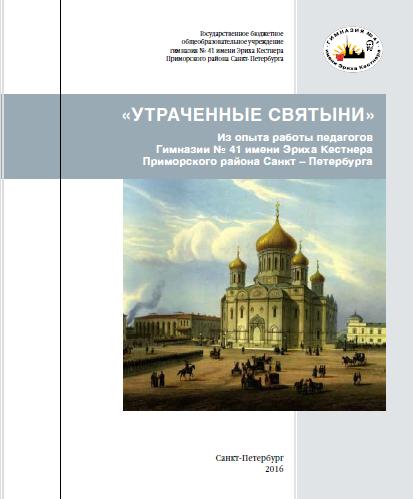 СОВЕТУЕМ        ИСПОЛЬЗОВАТЬ
методическое пособие
 «Утраченные святыни», потому что…
«Православный храм. Введенский собор».
«Утраченные святыни». Мастерская письма.
Цикл уроков по гражданско-патриотическому воспитанию на примерах               служения воинов Семеновского полка.
Устав ДОО «Юный семеновец-преображенец».
Проект «Страницы воинской славы Семеновского полка».
Образовательное путешествие « Константин Тон в Петербурге».
Викторина «Введенский собор лейб-гвардии Семеновского полка».
Русско-византийский стиль Константина Андреевича Тона.
Константин Андреевич Тон ( на немецком языке).
Викторина « Биография К.А.Тона».
Классный час «Марш командует парадом».
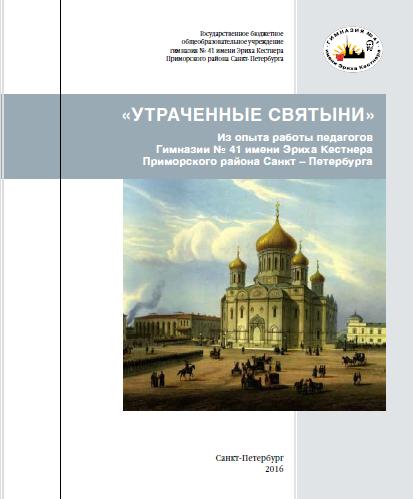 Проект 
«Страницы  воинской  славы  
 Семеновского полка»
Продукт : устный журнал с использованием средств ИКТ
1 страница «В  начале  славных дел»
2 страница « Александр Васильевич Суворов. «Наука побеждать»
3 страница «Девятнадцатый век»
4 страница «Введенский собор»
5 страница « Великая война»
ДУХОВНО-НРАВСТВЕННОЕ САМОВОСПИТАНИЕ-
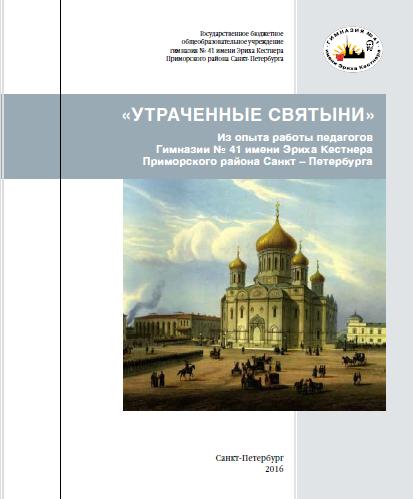 Отзывы участников образовательного процесса
Иерей Андрей Ковальчук, 
помощник благочинного 
Приморского благочиния
в образовании;
член Совета родителей гимназии №41
Члены общества 
«Юный семеновец»
Софья Кирилина,
Роман Намлиев
Федор Кондратенко,
Учащийся 9аш класса
Виктория Альбертовна
Никитина, учитель музыки гимназии №41
СОЦИАЛЬНОЕ И ПРИКЛАДНОЕ ЗНАЧЕНИЕ
 ПОЛУЧЕННЫХ РЕЗУЛЬТАТОВ
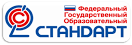 Для учащихся
Направление «Формирование ценностей в сфере отношений к России как Отечеству»
 Программы воспитания и социализации обучающихся на основной ступени образования
-Способность к осознанию российской идентичности в 
поликультурном социуме- осознание и ощущение 
субъективной сопричастности с судьбой российского народа
-Способность к культурной идентификации- проявление отношения  к истории, культуре, религии, традициям, ценностям 
-формирование у каждого учащегося самооценки личного интеллектуального и творческого потенциала с целью отыскания
 своей сферы деятельности
Успешная социализация в обществе!
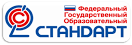 СОЦИАЛЬНОЕ И ПРИКЛАДНОЕ ЗНАЧЕНИЕ
 ПОЛУЧЕННЫХ РЕЗУЛЬТАТОВ
Для учителей: 
Возрастание места и роли в школе духовно-нравственной составляющей деятельности учителя
Формирование у педагогов желания, интереса, знания и личного опыта участия в совместной деятельности по созданию необходимых условий сопровождения духовно-нравственного становления учащихся; 
Овладение педагогическими компетенциями ( методической, коммуникативной, информационной, социальной, рефлексивно-аналитической, организационной)
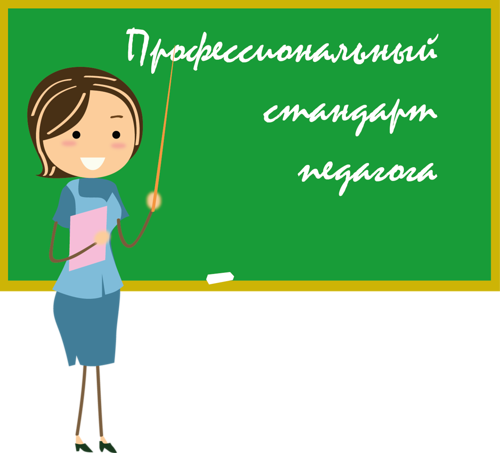 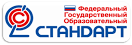 СОЦИАЛЬНОЕ  И  ПРИКЛАДНОЕ  ЗНАЧЕНИЕ
 ПОЛУЧЕННЫХ  РЕЗУЛЬТАТОВ
Для образовательного учреждения:
Становление уклада школы: ее духа, ценностей и традиций
Интеграция учебной, внеурочной и внешкольной деятельности
Поддержание творческой среды в школе: проектная деятельность учащихся, проведение в школе конференций, семинаров, круглых столов, посвященных вопросам духовно- нравственного воспитания
Для системы образования района:
Использование учителями методического пособия «Утраченные святыни» в урочной и внеурочной деятельности в области духовно-нравственного воспитания
Для города:
Идея популяризации проекта призвана познакомить широкую общественность  с утраченными памятниками города
Расширение  партнеров проекта среди школ города
Возрождение Введенского собора станет восстановлением еще одной утраченной святыни
Дальнейшее продвижение
проекта
конференции, семинары,
 круглые столы  в районе и городе
интерактивные уроки
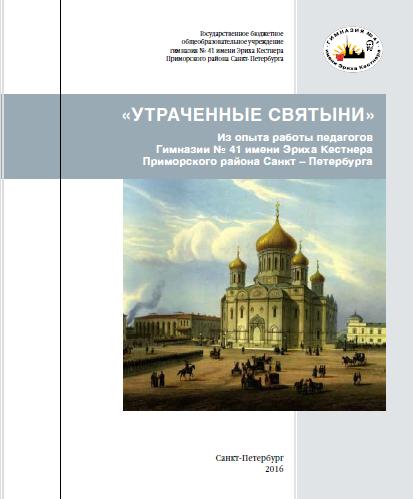 расширение сетевого взаимодействия
проектная
 деятельность
исследовательская
 деятельность
интерактивные
 экскурсии
Миссия –
Возрождение Храма как источника православной веры и культуры наших предков
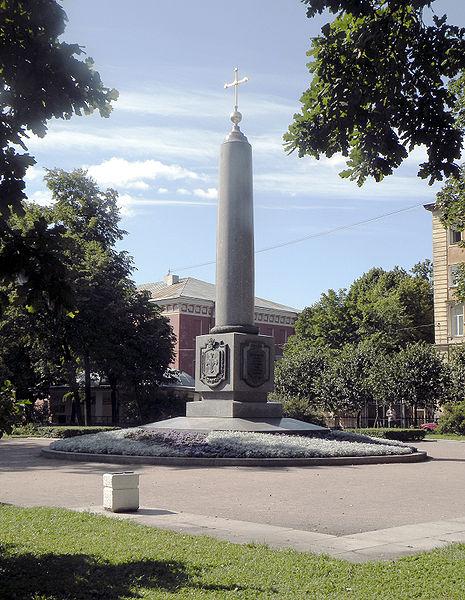 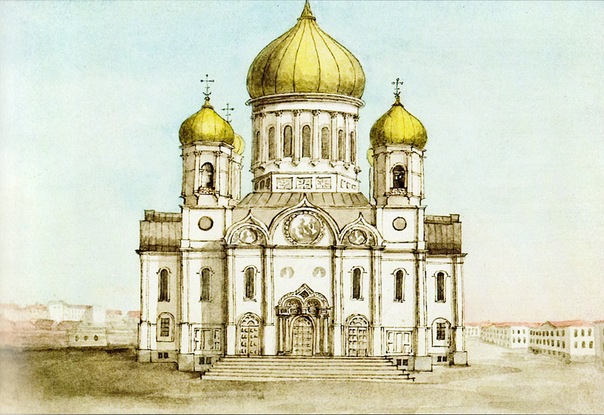